Home
We have a big living room
WWW.PPT818.COM
教学目标
1．能正确认读和书写字母U-W。 
2．能听懂、会说、认读家中房间的名称及相关单词：beautiful, home并能结合句型灵活运用。 
3. 能听懂、会说、认读与本单元话题相关的句型： “We have a big living room.” 能力目标：能运用所学句型谈论家中的布局，询问位置。
My home
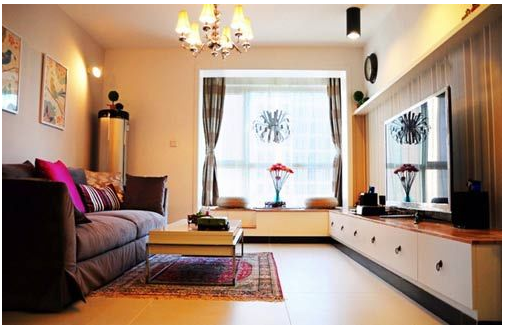 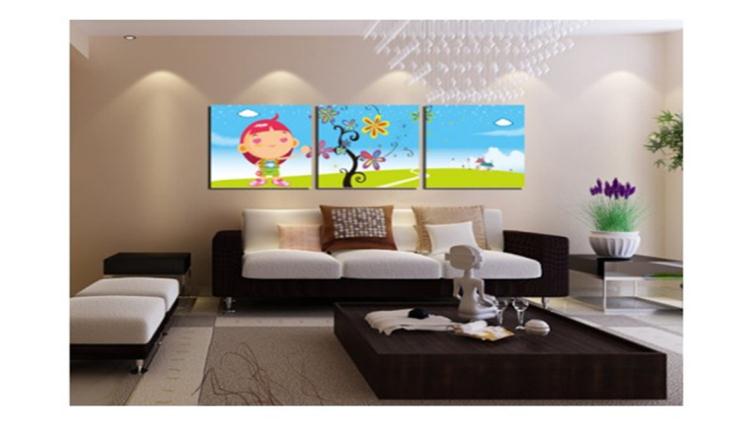 living room
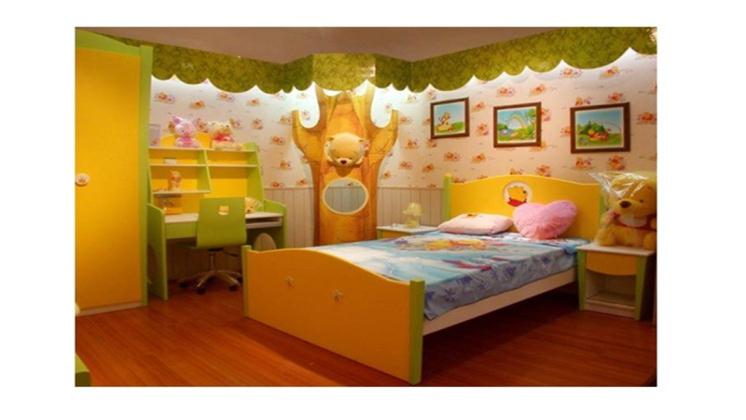 bedroom
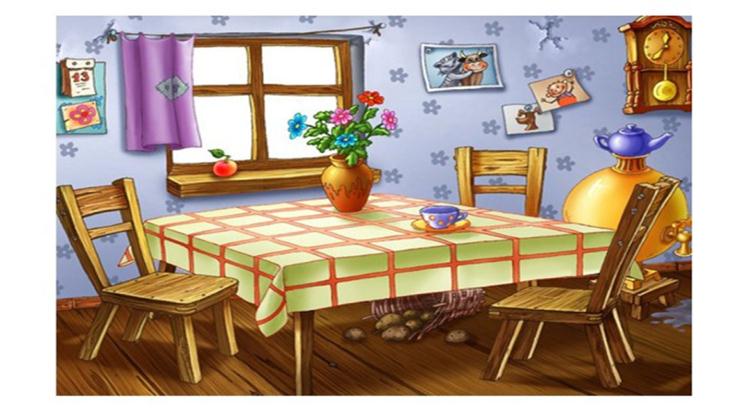 dining room
Listen and say
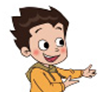 Li Ming: Welcome to my new home.

Danny: It’s beautiful.
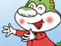 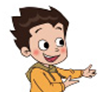 Danny: We have a big living room.

Jenny: It’s nice.
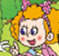 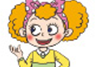 Jenny : You have a nice dining room.

Danny：I love it.
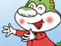 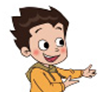 Li Ming: And we have two bedrooms.
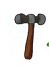 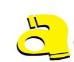 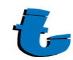 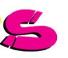 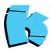 ips:
看看哪位同学演的发音又准、演的又棒！
Try to act.
让我们一起表演对话吧。
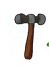 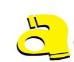 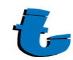 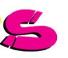 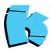 ips:
同学们要读出每个角色的不同语气哦！
Read in roles together.
让我们一起分角色朗读课文吧。
Pratice
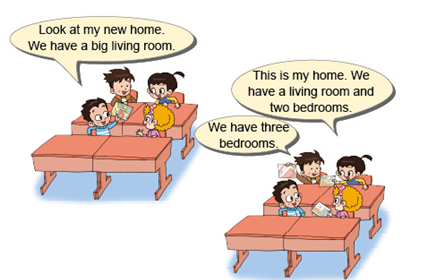 Let’s copy.
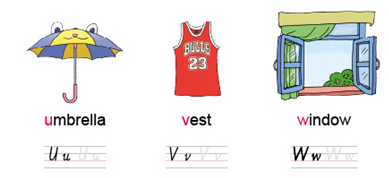 Homework:
1.听本课录音，模仿跟读。 
2.邀请朋友到家中做客，并向朋友介绍自己的家。